編集者の仕事とは。
児童書の編集はできません
――ある市民生協のママさん理事の声に
飯島信吾（越谷市）
インターネット事業団・
シーアンドシー出版
序　出版業界の編成
　　総合書（文芸書、雑誌、マガジン）　
　　講談社、文芸春秋、小学館、集英社、幻冬舎、カドカワハルキ、
　　人文・社会科学書　平凡社、岩波書店、有斐閣、日本評論社、旬報社
　　医学書
　　児童書
　　家庭書・実用書
　　教科書
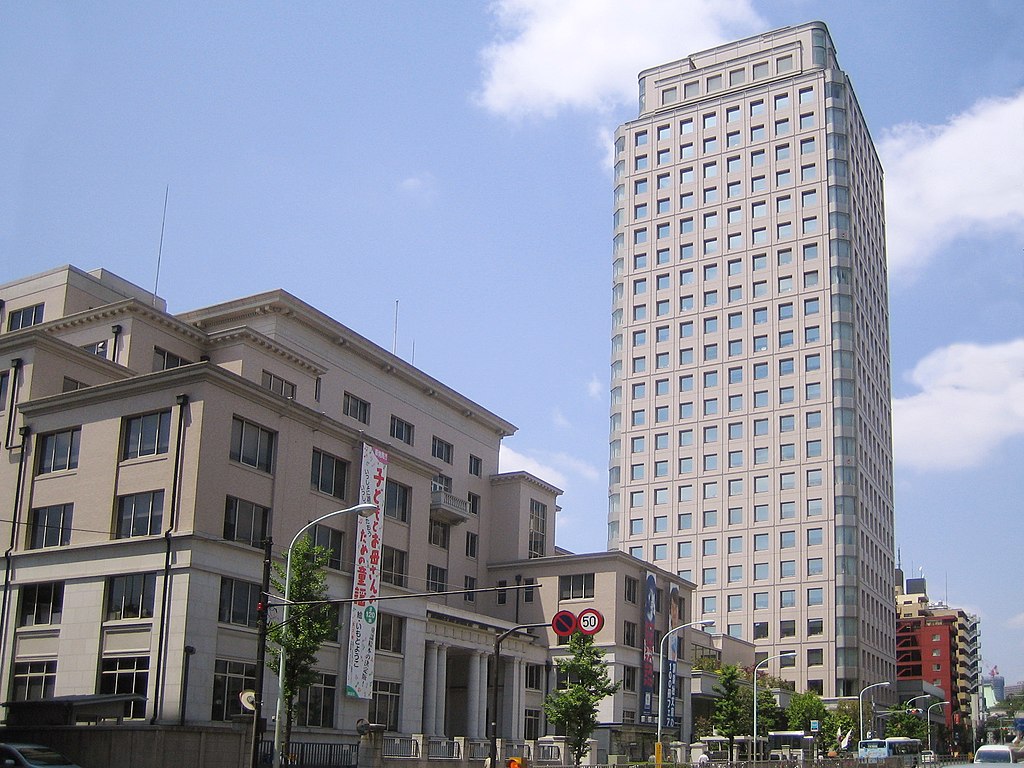 ▽地方出版社
　一人親方出版社
Ⅰ　出版業界の現状は

1 　どのぐらいの状況になっているのか（2021年、出版科学研究所調べ）
　売上高（1兆2080億円、対前年1.3％減）
　書籍　　　（6804億円、対前年2.1％増）
　雑誌 　　（6804億円、対前年5.4％増）。
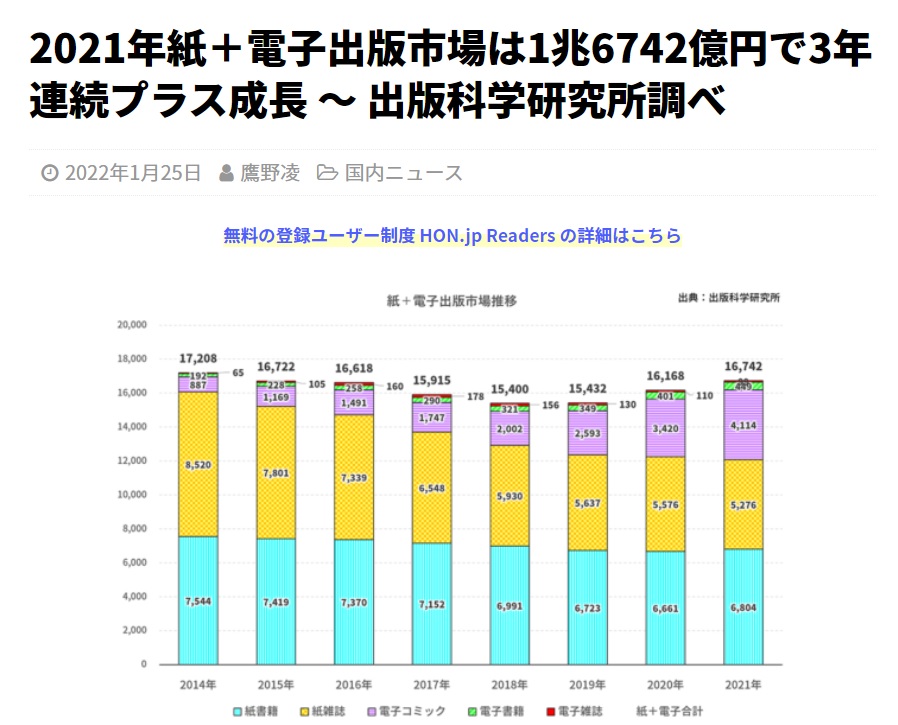 ２　出版社数と売上高の推移（グラフ）
4,424（2001年） →2,907(2020年） 
⇔毎月出版している会社は「200社」ほどという話。
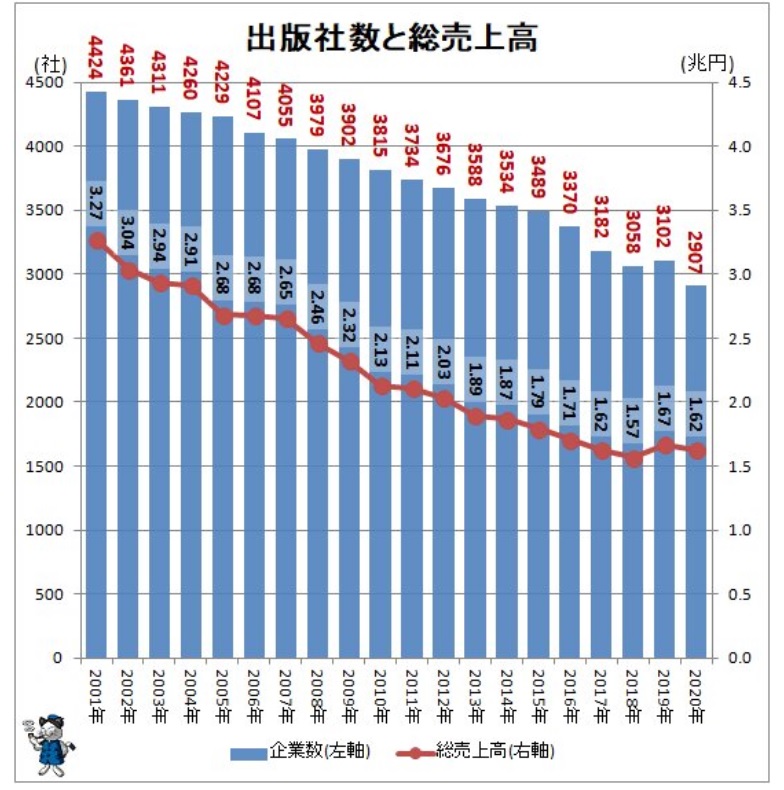 ３　出版業界売上ランキング（2020年～2021年）
　集英社（「鬼滅の刃」の累計発行部数は1憶2000万部、2020年12月時点）を突破、大ヒット）
　講談社、ＫＡＤＯＫＡＷＡ、小学館、ゼンリン
　４　紀伊國屋書店における売上表（2020年出版社別売り上げベスト300社）

　５　労働報酬→609万円
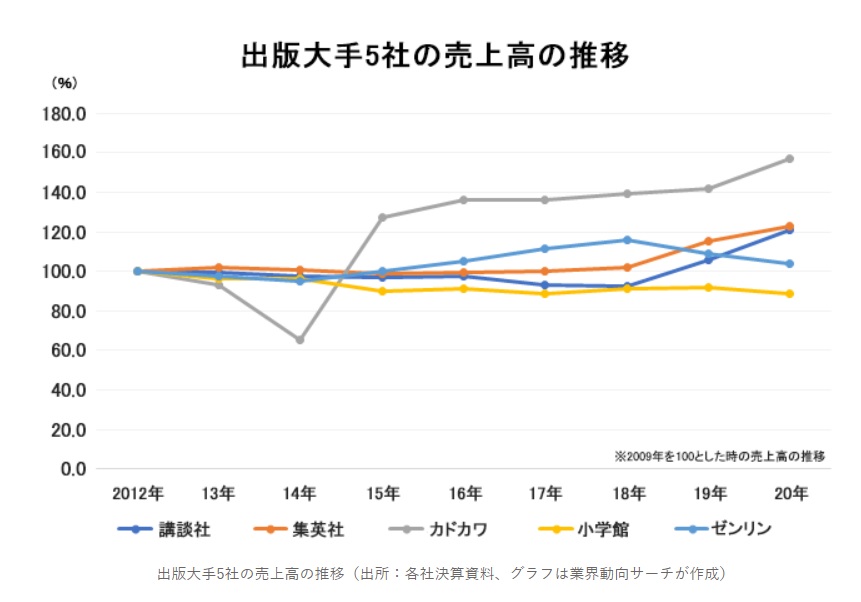 Ⅱ　編集者の
仕事とは
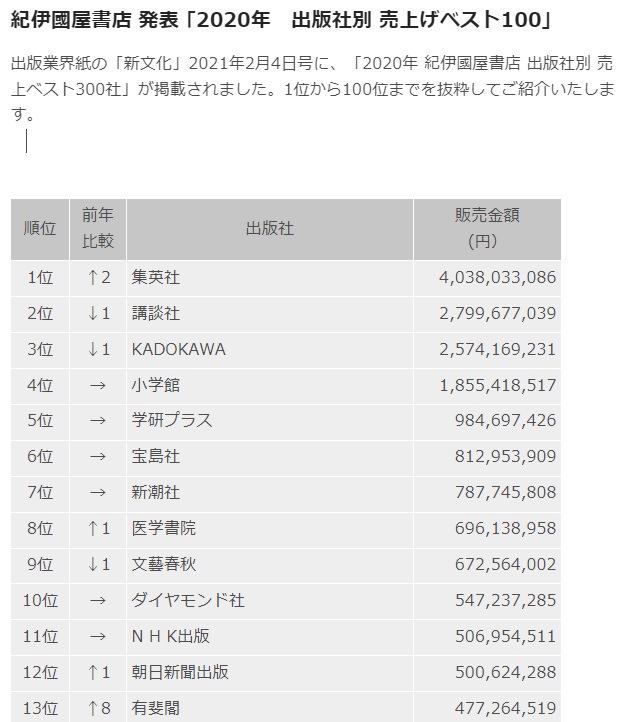 １　「無から有へ」
「出版業は、生産的労働である」、と教えられた。
２　企画力、マーケットの判断力→無政府的販売の仕事。
３　活字文化における「インテル」――活字の組版に使う込め物。行間（interline-leads）に挟む鉛の板という意味である。
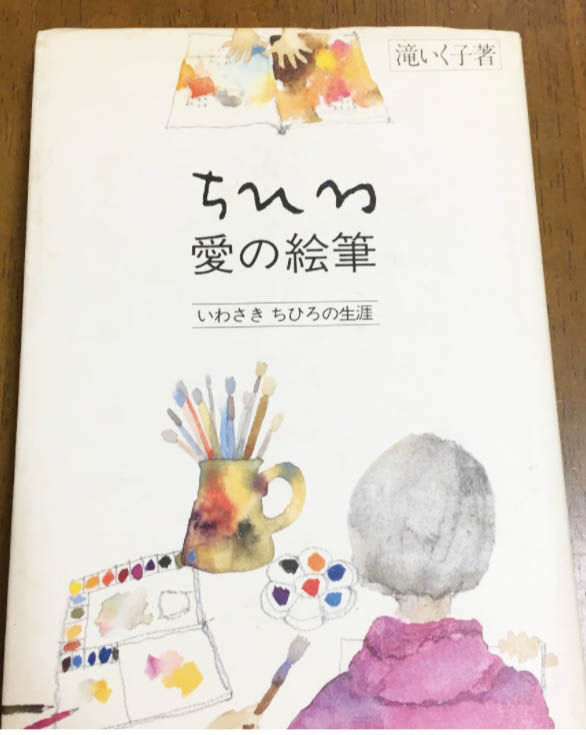 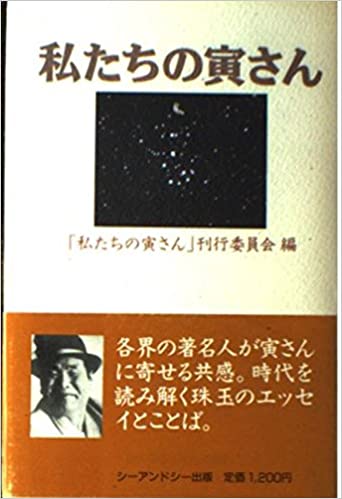 売れる本づくりのむずかしさ
❖profile
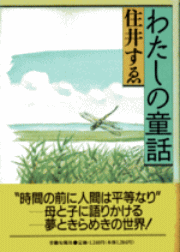 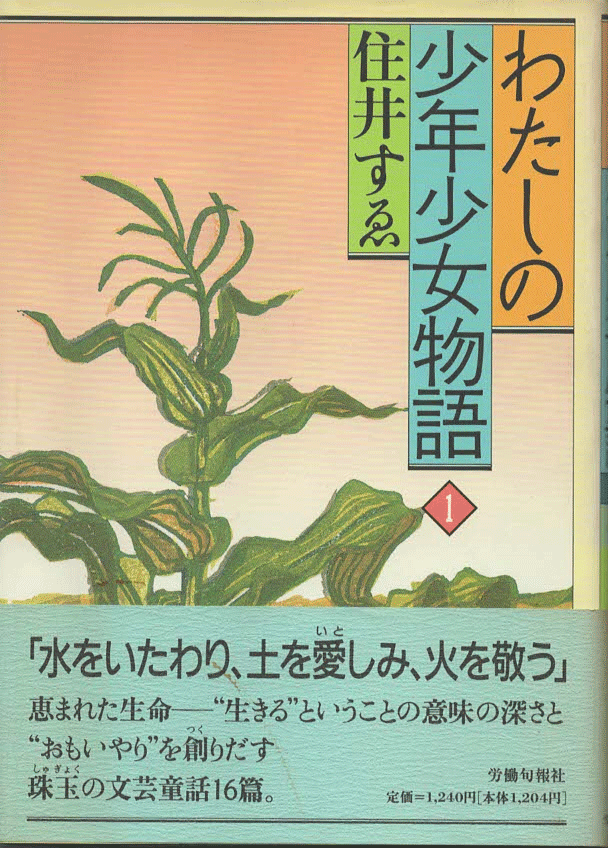 1948年2月、東京の浅草生まれ。育ちは下町
［編集者の前期］
1960年代、大学紛争時代はアルバイト専門（労働旬報社で何でも屋修行⇔編集アシスタント）。
1971年　労働旬報社入社⇔倒産（60人以上いた）
1972年11月　労働旬報社再入社　
1974年から7年ほど、労働関係専門誌編集長。
1980年代から単行本編集者⇔労働組合運動、社会政策・労働問題研究者、女性読者向けの本づくり（『ちひろ愛の絵筆』・滝いく子著、『私の童話』『私の少年少女物語』・住井すゑ著など）
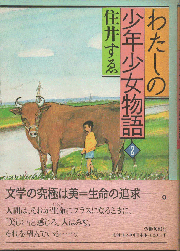 ❖後期編集者時代
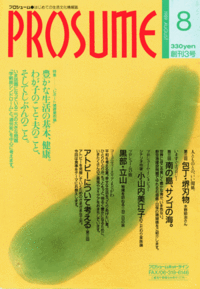 ▽1990年前後から、市民生協の「生活文化情報」誌編集長（文京区江戸川橋にマンションを借りて仕事場）。
⇔シーアンドシー出版を創立
「健康せいきょう」（日本生協連医療部会発行）、
「パフォーマ」（芸団協発行）、
「大相撲ファンクラブ」（本場所前に発行、第一生命協賛）、
「仕事の発見」（日本労協連：現ワーカーズコープ）、
「医療生協さいたま発行」の『広報紙』などの編集・制作。
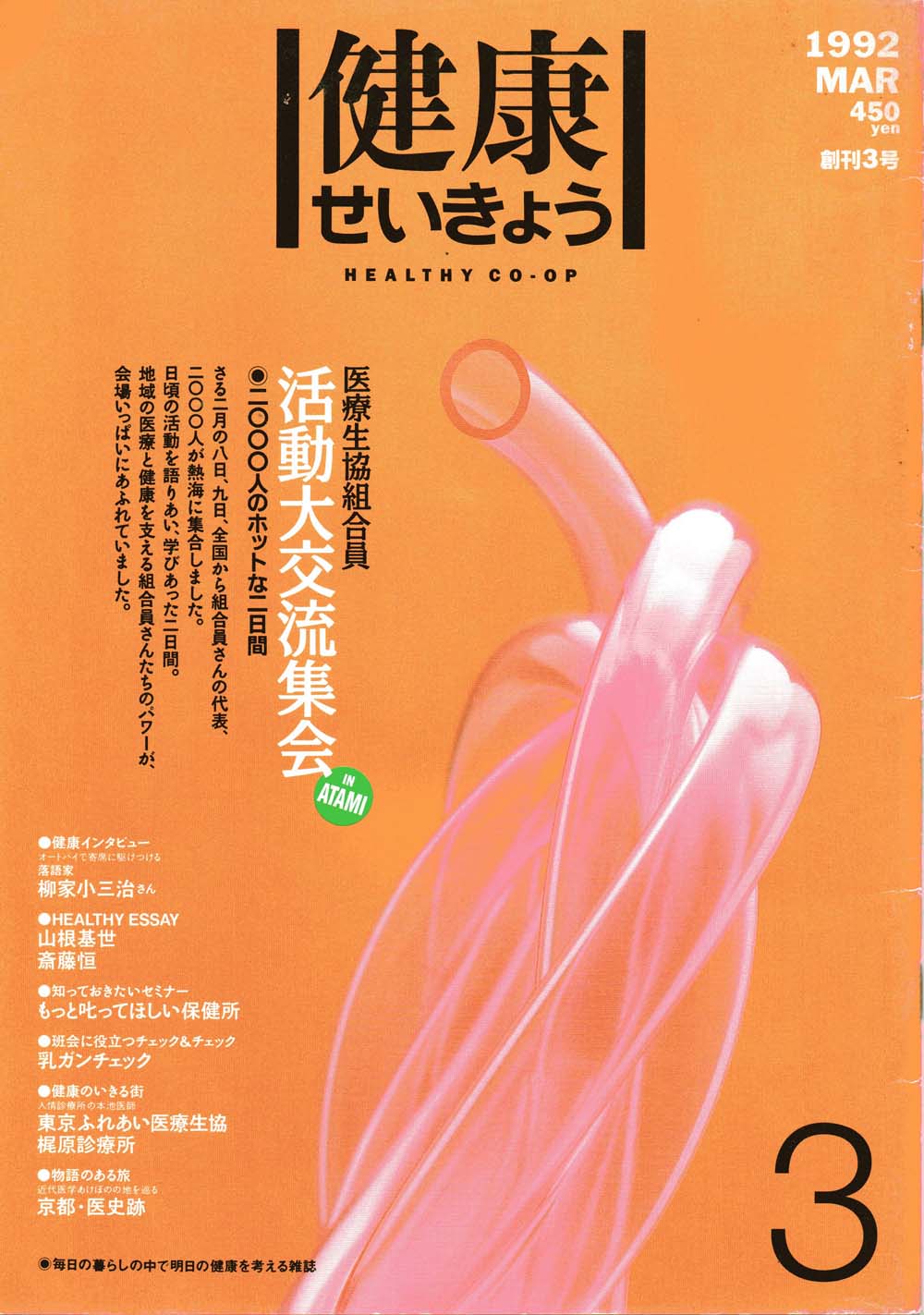 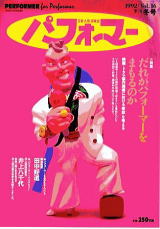 Ⅲ　編集者の仕事で出会った話
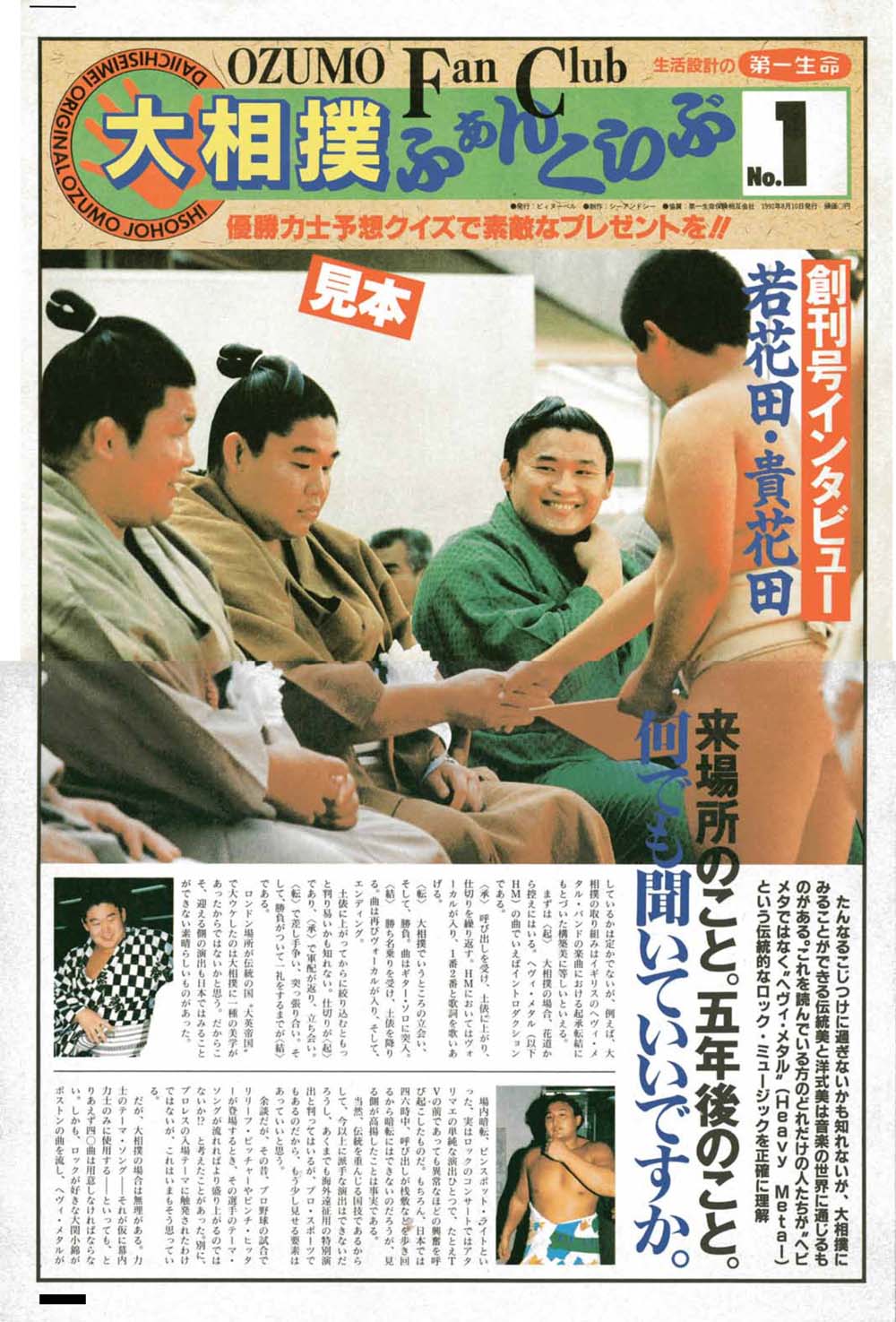 ▽月刊誌編集などで一番大変だったのは、インタビューさせていただく人間の発見と交渉。ライター集団づくり。
　当時、『タレント名鑑』（共同通信社）が発行されていて、所属事務所、profile、連絡先が書かれていた。
　私が会いたい人をメモにして、30人ほど候補者をＵＰ⇔順次交渉、インタビューできるライターさんの発見。
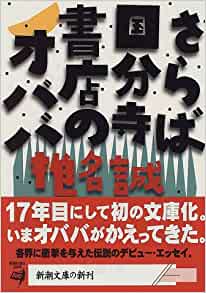 ［1］インタビュー記事づくり
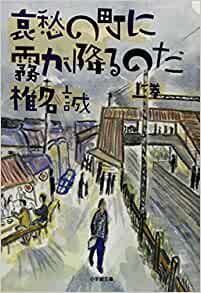 １「椎名誠」さん（『さらば国分寺書店のオババ』『哀愁の町に霧が降るのだ』『岳物語』ほか⇔木村晋介弁護士【大学在学中は親友の椎名誠（作家）や沢野ひとし（イラストレーター）らと克美荘で共同生活を送る】が旬報社時代に本づくり⇔女性からストーカー時代を受けていた時期。
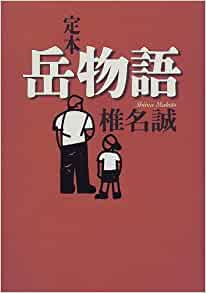 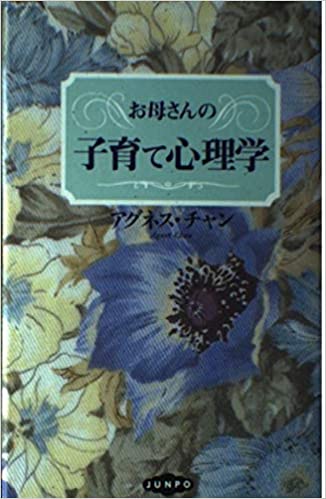 ２「アグネスチャン」（創刊号）⇔早稲田大学出身のプロデューサー（ご主人）の発見。
３「佐渡ケ嶽親方」⇔市民生協の専務理事が後援会で、ＮＨＫ出身のアナウンサー（柴田頼子さん）がインタビューアー。朝稽古の時（６時頃）に、「白まわし」姿を撮影させてもらった。マネージャーから「苦言」。その後、「相撲部屋のおかみさんシリーズ」（大相撲ファンクラブ）でお願いに行ったら、「ギャラが安い」と怒られたがＯＫ。
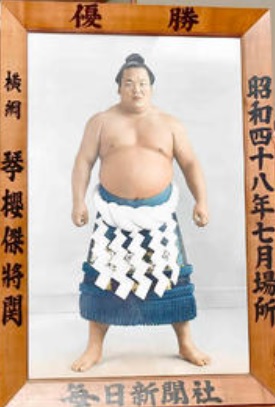 ４「小山内美恵子さん」⇔「テレビ金八先生」の脚本に込めた思い、スプリクター時代（映画の撮影現場において、撮影シーンの様子や内容を記録・管理する役目である）
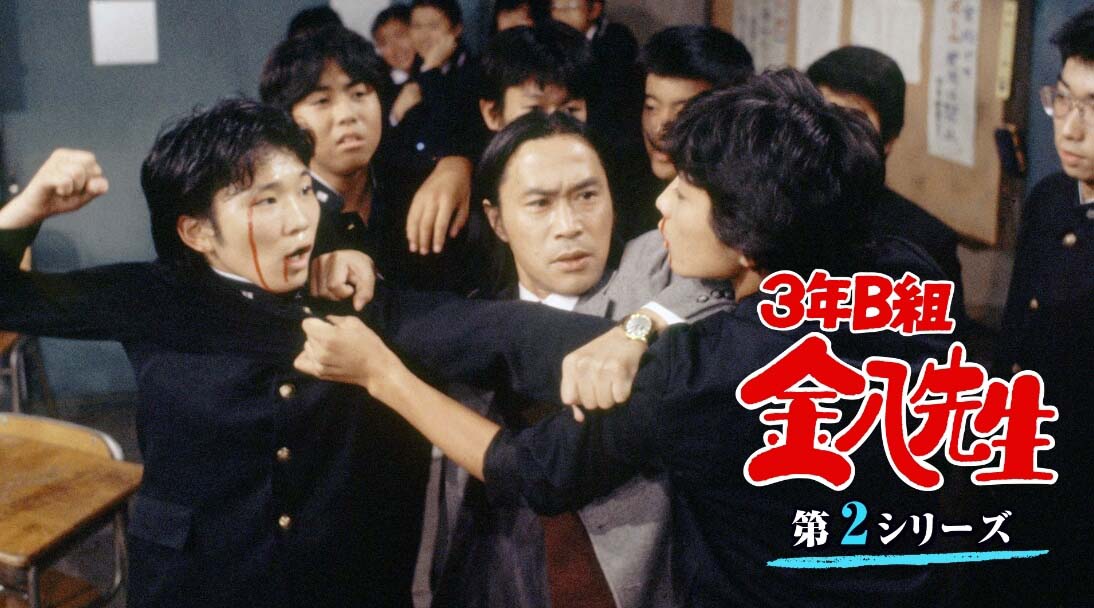 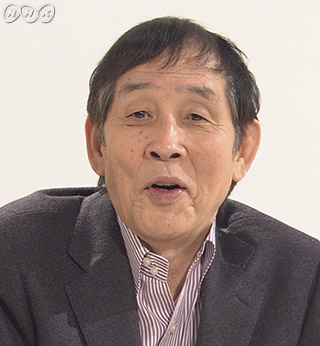 ５「萩本欣一さん」⇔芸団協の事務所（銀座時代）で「映画づくりにかけた思い」（マネージャーから30分という話だったが、3時間にわたって、これまで観た映画から、作っている映画へ）
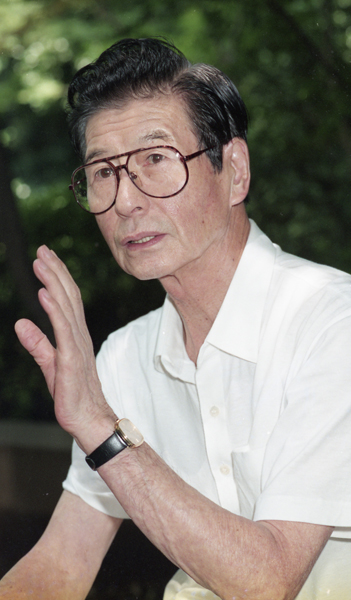 ６「池辺良さん」（「1991年、『毎日新聞』連載の『そよ風ときにはつむじ風』で日本文芸大賞を受賞した」）
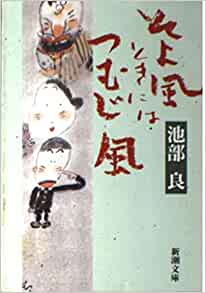 ７「愛川欽也さん」（いじめ問題で発言していた⇔高額のインタビュー料、そのため複数の市民生協の広報紙へ呼びかけ）　　
　　⇔その他多数の体験。
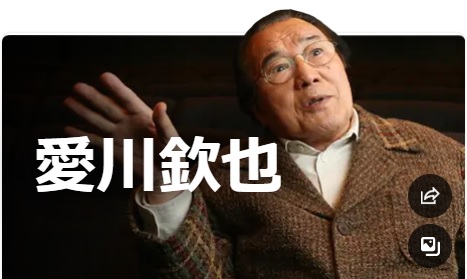 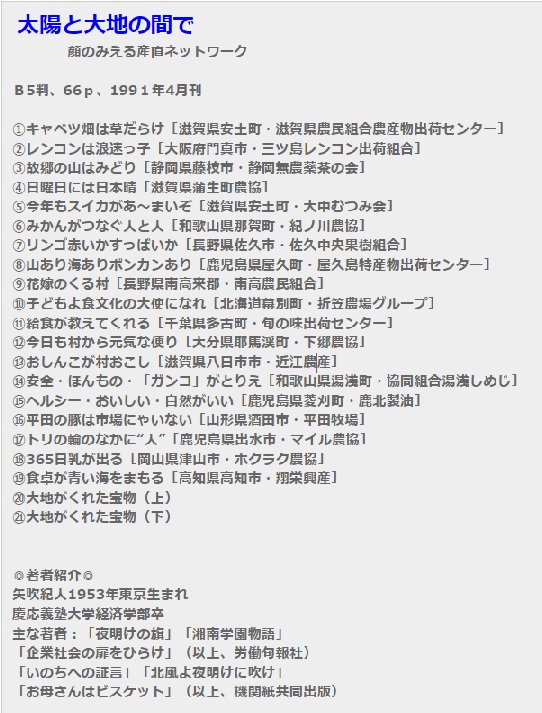 ［2］日本中の産地訪問の記事づくり
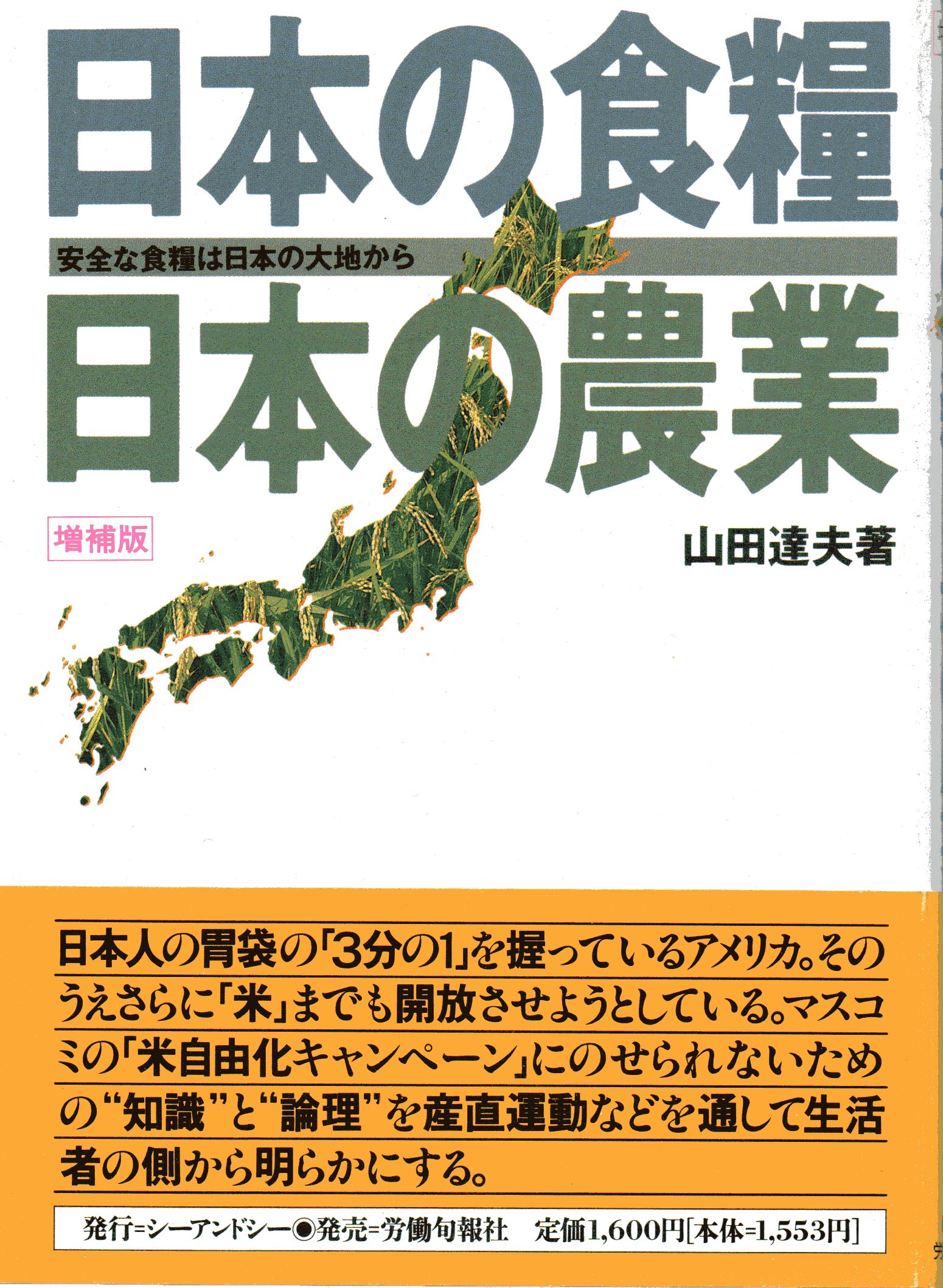 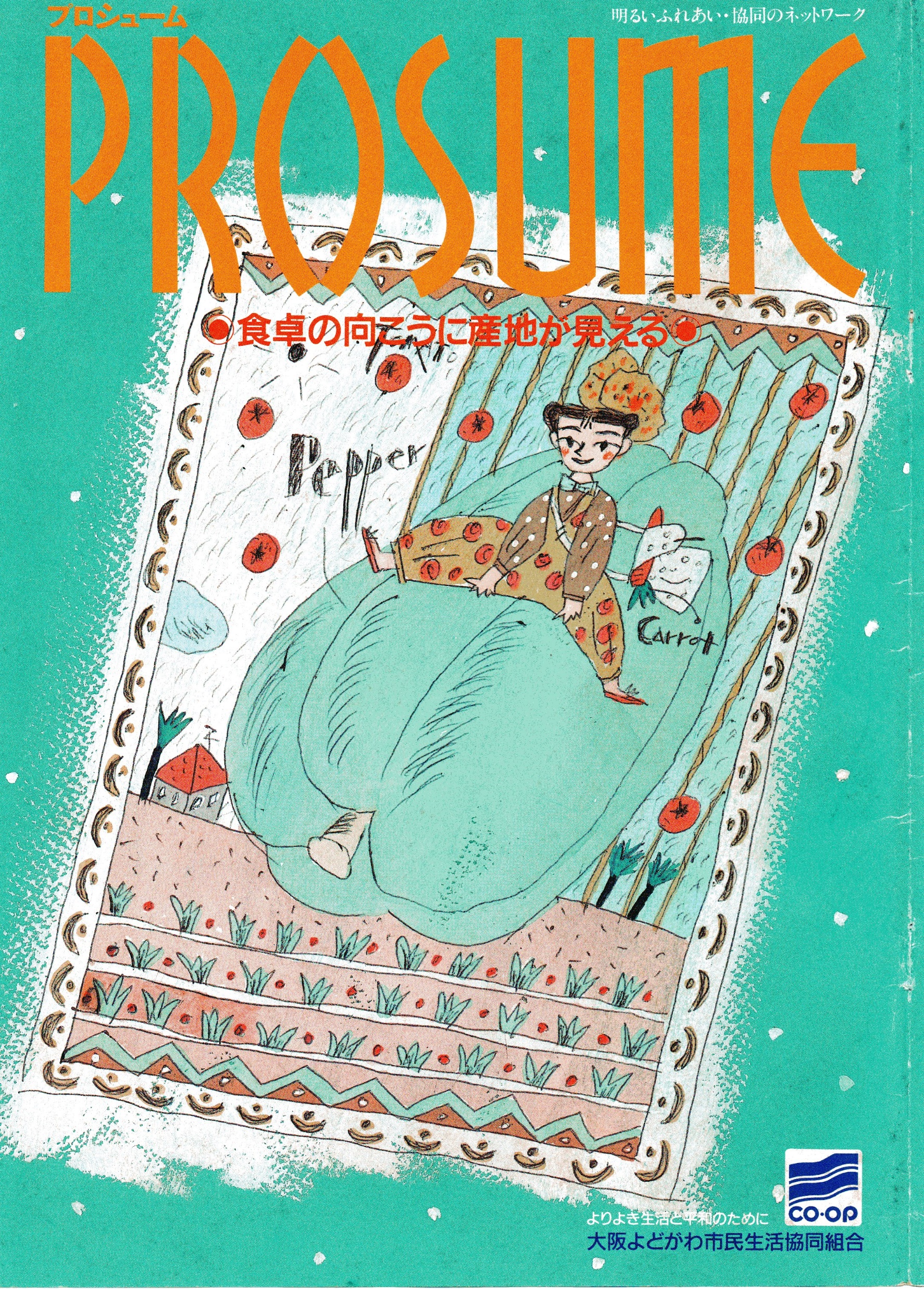 ［2］日本中の産地
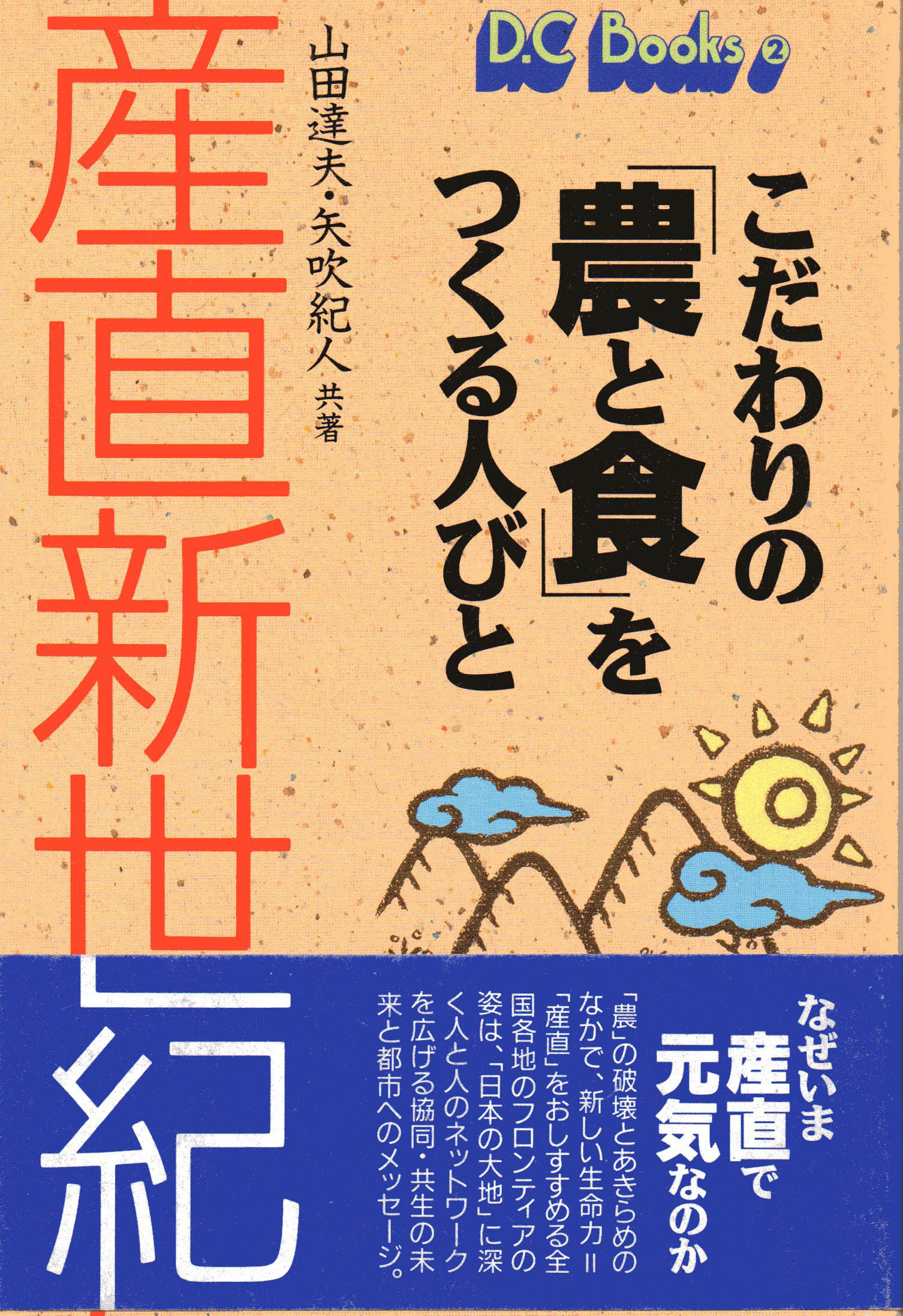 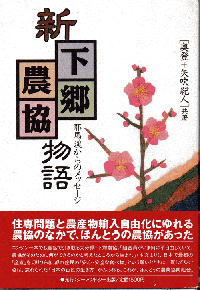 ［3］ヨーロッパの「協同組合訪問」記事づくり　
　１　イタリアのピエモンテ消費組合訪問（トリノ市、1988年）
　２　ＥＣ本部（ブリュッセル）、ＩＬＯ（ジュネーブ）訪問（1995年3月）――富澤賢治（一橋大学教授）、菅野正純（協同総合研究所）と。
　　　　⇔中川雄一郎（明治大学）、柳沢敏勝（明治大学）、内山哲郎（専修大学）各先生は「モンドラゴン協同組合」へ。⇔『労働者協同組合の新地平
社会的経済の現代的再生』（日本経済評論社、1996年6月）
　３　ドイツ、スイスの消費生協とＩＣＡ国際大会（マンチェスター）への参加（1995年9月）
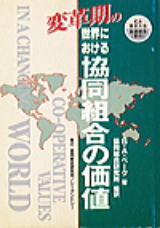 Ⅳ　素晴らしき編集者の実像
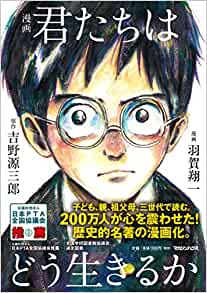 １　偉人伝としての編集者→吉野 源三郎（よしの げんざぶろう）1899年（明治32年）4月9日 - 1981年（昭和56年）5月23日）。
『君たちはどう生きるか』の著者として、また雑誌『世界』初代編集長。
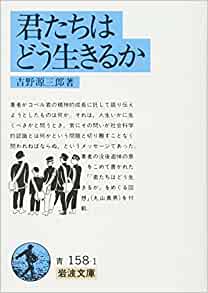 ２　岩崎勝海
編集者。（1925年-2000年8月18日）、長崎市生まれ。1949年早稲田大学卒、岩波書店に入る。50年『文学』編集部、55年岩波新書編集部、71年編集長、75年岩波文庫編集長を兼ね、78年岩波ジュニア新書を創刊して編集長。80年編集部副部長。
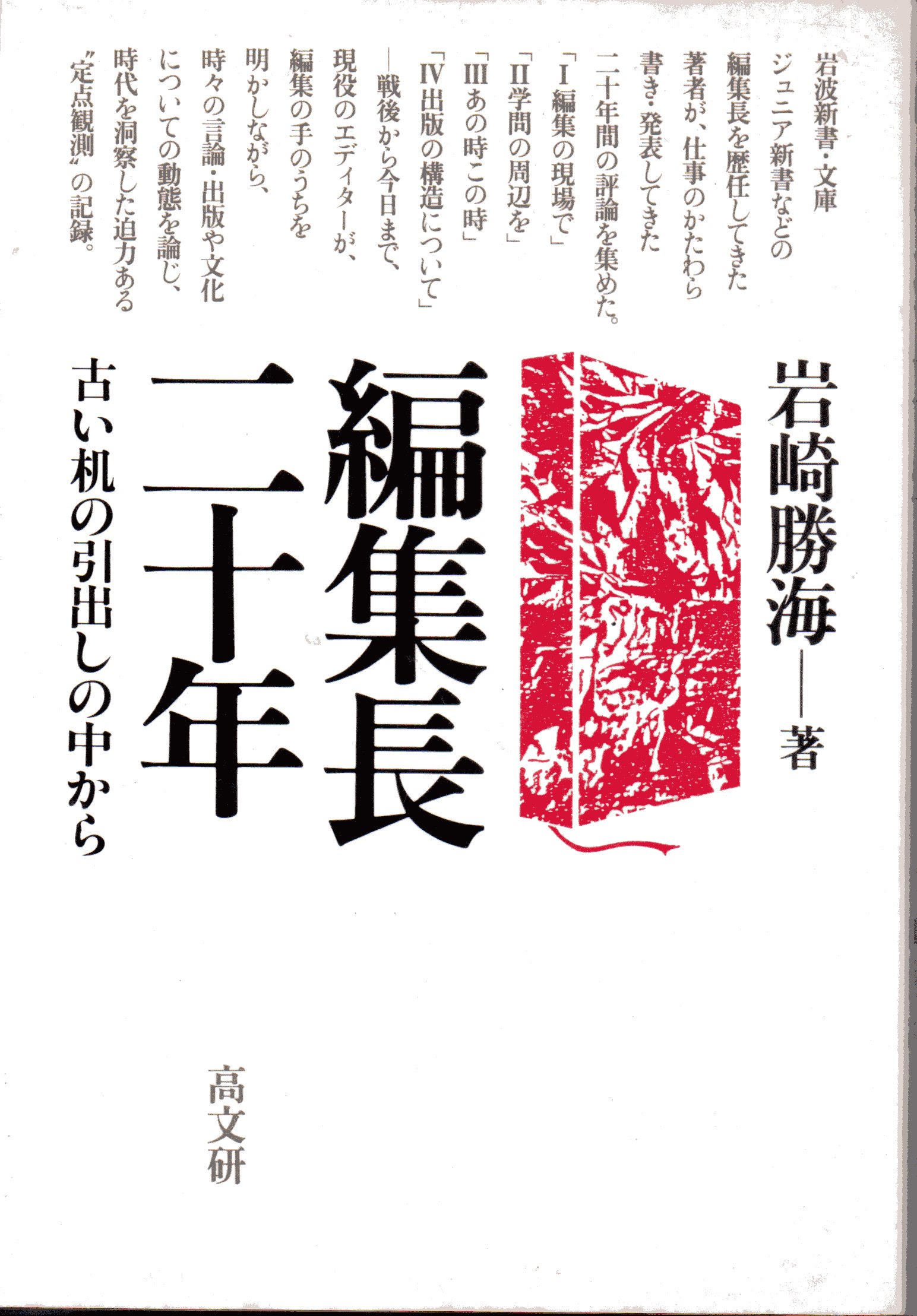 ３　知りえた編集者

イ　角川春樹（『最後の角川春樹』、角川書店→カドカワハルキジムショ）

ロ　芝田暁（『共犯者　編集者のたくらみ』、駒草出版刊2018年11月、徳間書店→幻冬舎）
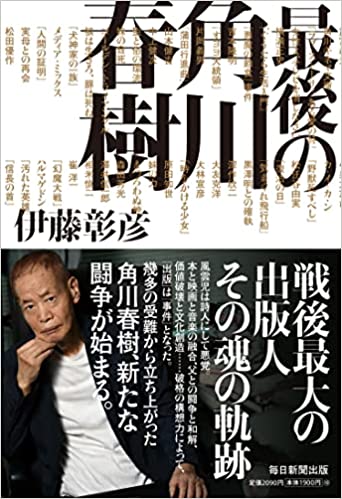 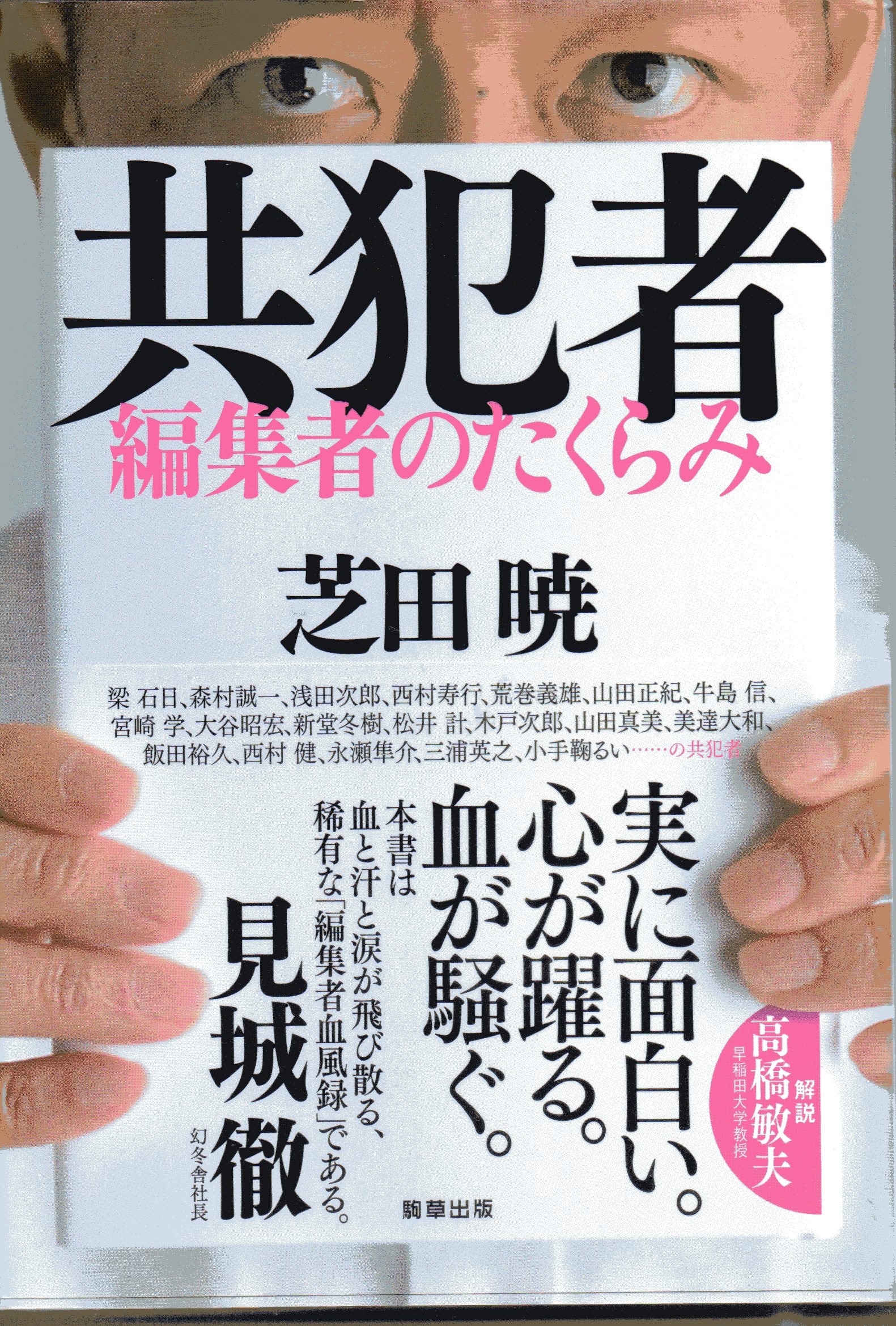 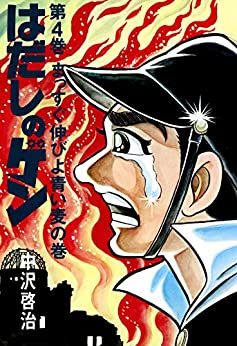 ハ　『はだしのゲン』（汐文社）を見出した編集者

ニ　村田憲生さん（徳間書店→『ファミリーコンピュータMagazine』・ファミリーコンピュータマガジン）を創刊。日本のファミリーコンピュータ（以下ファミコン）専門ゲーム情報誌。略称は「ファミマガ」。1985年7月、創刊。創刊当初は月刊誌として刊行されていたがその後月2回刊、さらに隔週刊となる。
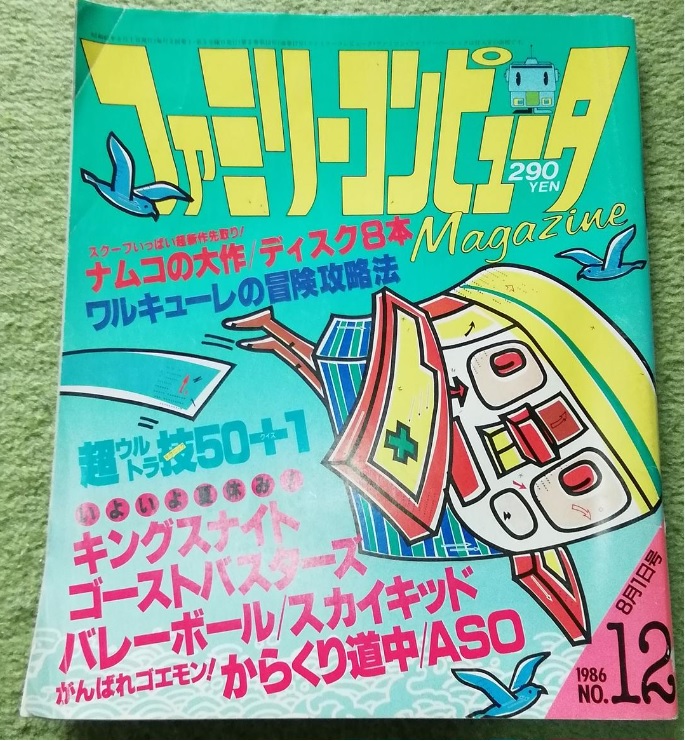 ホ　柳澤明朗（労働旬報社）→『教育は死なず』篠ノ井旭高校校長／若林繁太著、３部作、1981年。⇔『父母の誤算』の原作。
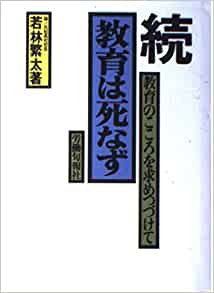 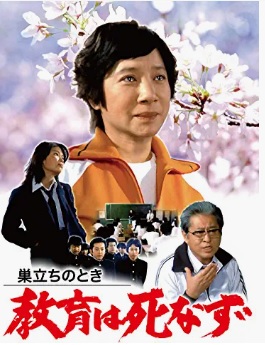 ⇔１００万部のベストセラー。映画化も。都内、文京区で新社屋建設。
Ⅴ　補・私の体験
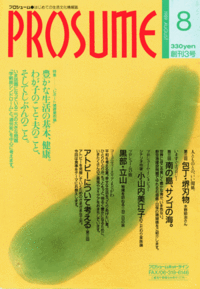 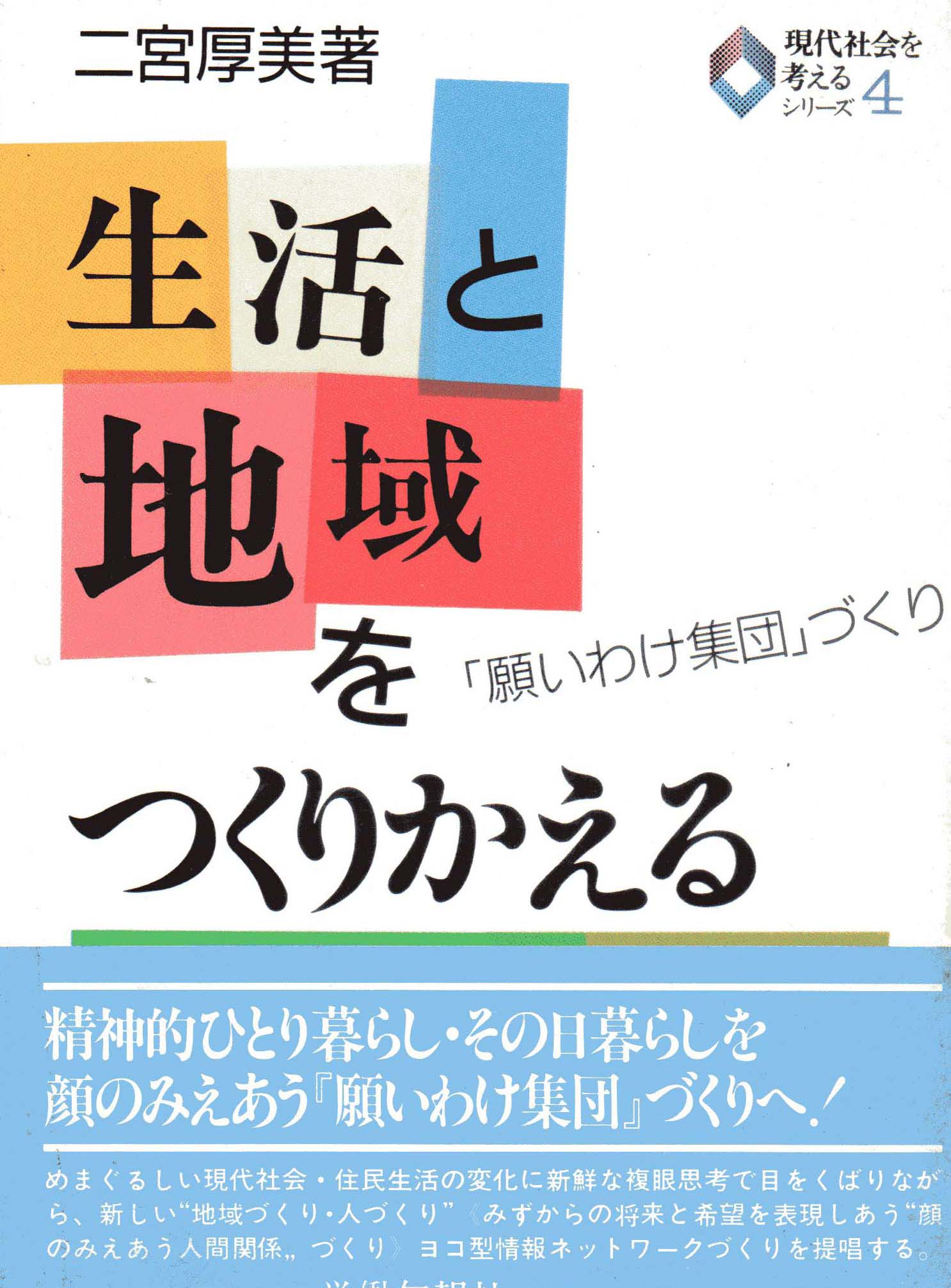 １　労働専門雑誌
２　社会科学専門書
３　月刊誌の編集（市民生協、医療生協、芸団協、労働者協同組合ほか）
４　学者・研究者／複数の医療生協／ＮＰＯ・障害者団体のホームページ
５　追悼文集の編集
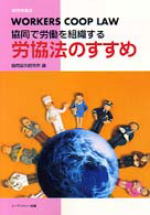 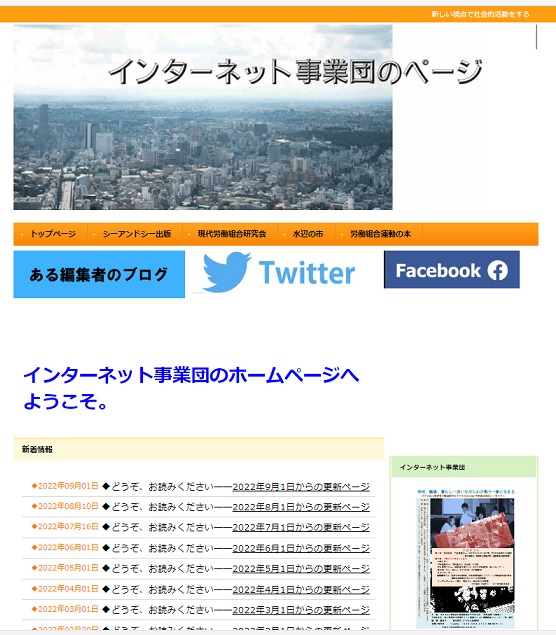